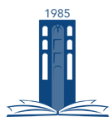 Université Mohamed BOUDIAF – M’Sila
Faculté de Technologie
Département Génie Mécanique
Support de cours
Master en Génie des Matériaux
COMPORTEMENT MECANIQUE   DES MATERIAUX METALLIQUES




2019 - 2020
Prof. Younès BENARIOUA
I. INTRODUCTION

Cette matière traite l’aspect de la mécanique des matériaux notamment les matériaux métalliques, et comporte plusieurs parties. Elle commence par  les essais mécaniques simple comme la traction, la dureté, la résilience et d’autre essais qui présentent des lois simples et donnent  à l’étudiant les définitions des différents paramètres mécaniques. 

L’objectif de cette première partie est d’étudié l’élasticité et la plasticité des matériaux. La  loi  de  Hooke qui détermine le coefficient d’élasticité est généralisé aux d’autres coefficients par une étude  générale des  états  de contrainte  et de déformation.
La  mise  en  forme  des  matériaux  par  déformation  plastique  impose  la connaissance  des  modèles  de  comportement  plastique,  c’est  le  but  de  la  deuxième  partie  de  cette matière. 

Le comportement des matériaux fragiles comportant des fissures est un savoir indispensable pour un étudiant en génie des matériaux. 

Une introduction à la mécanique de la rupture linéaire est présentée  dans  la  troisième  partie  de  ce  cours,  cette  partie  permet  d’illustrer  à  l’étudiant  la particu-larité du comportement des matériaux fragiles.